Collaborative Civic Leadership
A Workshop for Grantmakers
Mark Scheffler
Marcy Levy Shankman
Chris Thompson
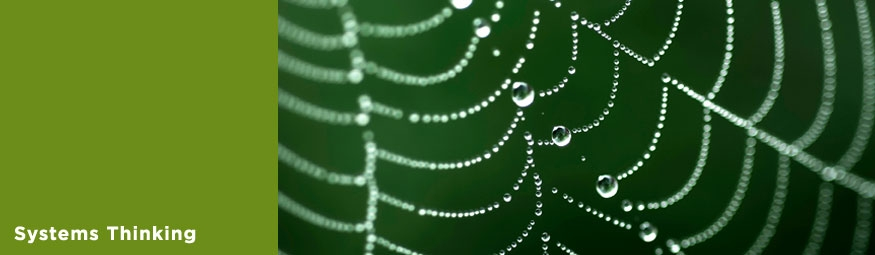 The Civic Arena
Complex Civic Systems
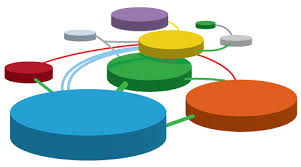 Multiple, diverse stakeholders
Absence of control
Complex Civic Systems
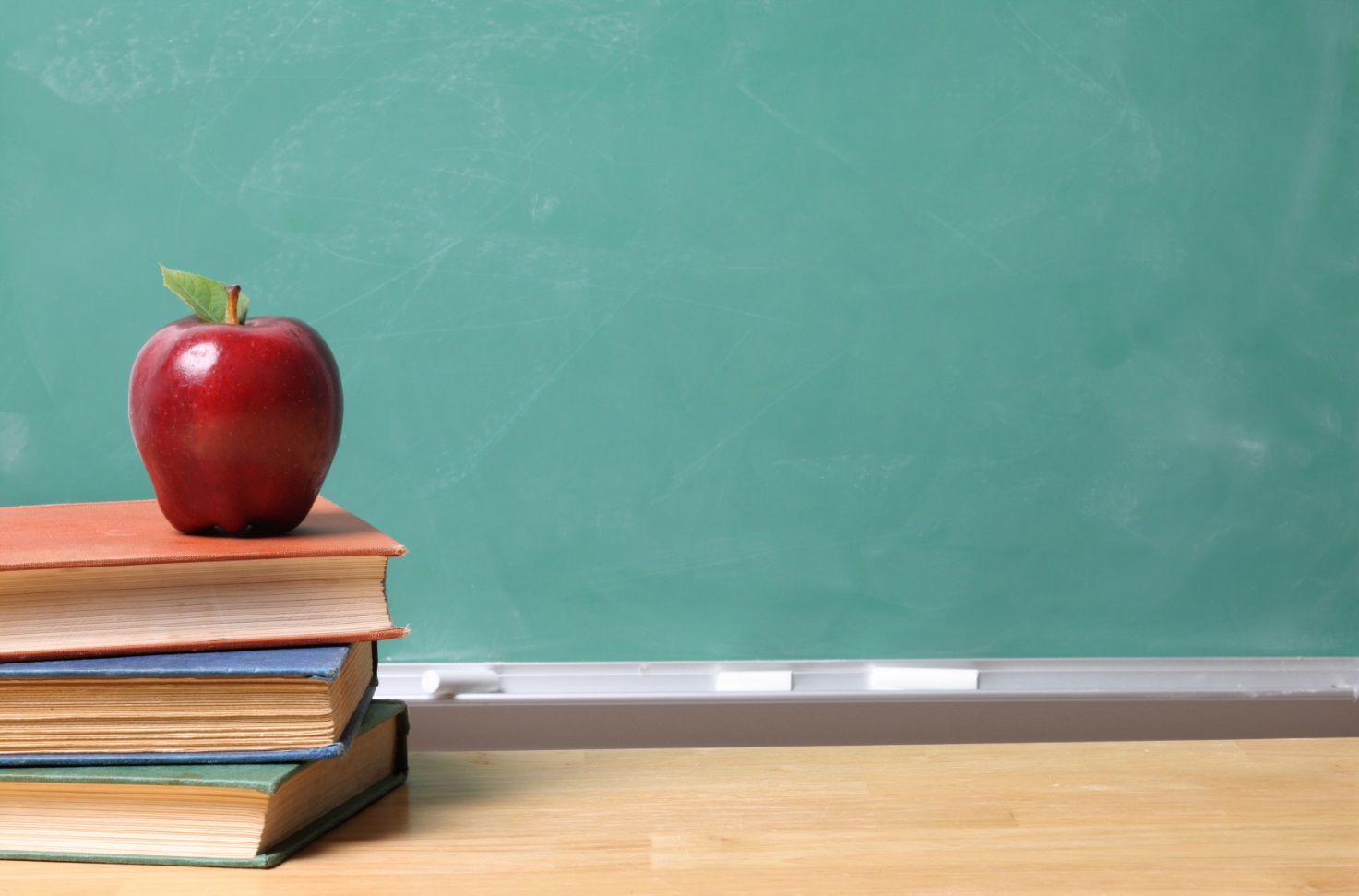 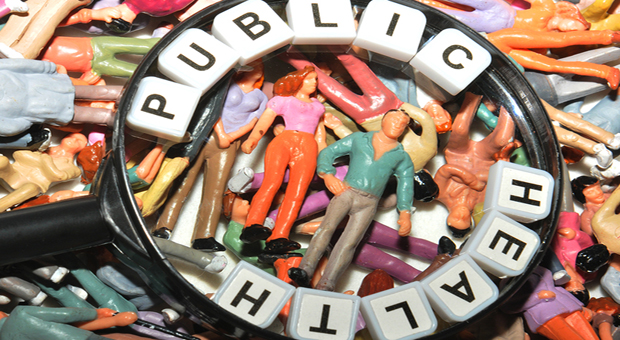 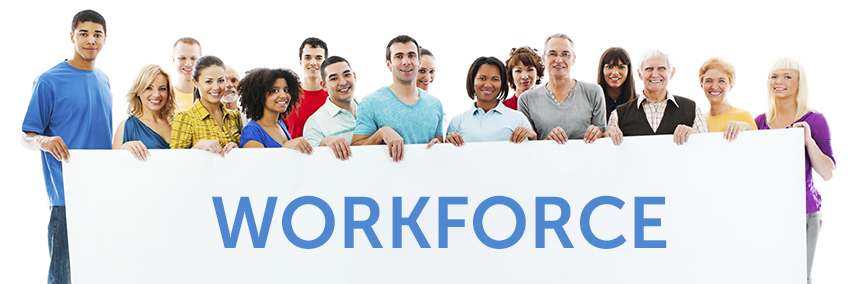 What Do Civic Systems Look Like?
Organizations & Systems
Organizations & Systems
Organizations & Systems
Grantmakers’ Role in Civic Systems
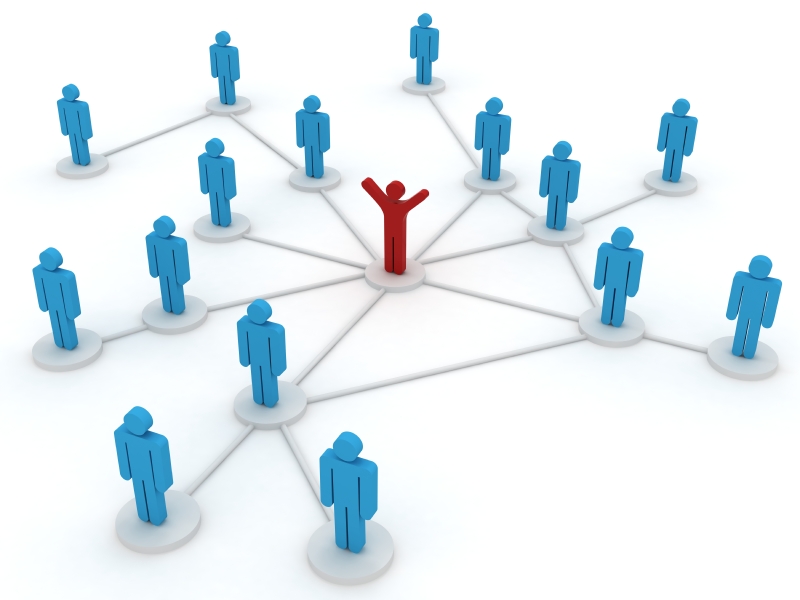 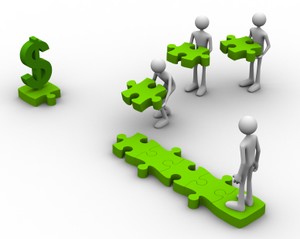 Practice Inquiry
Collaborative leaders use inquiry to understand:
Systems context
Motivations and priorities
Levels of trust
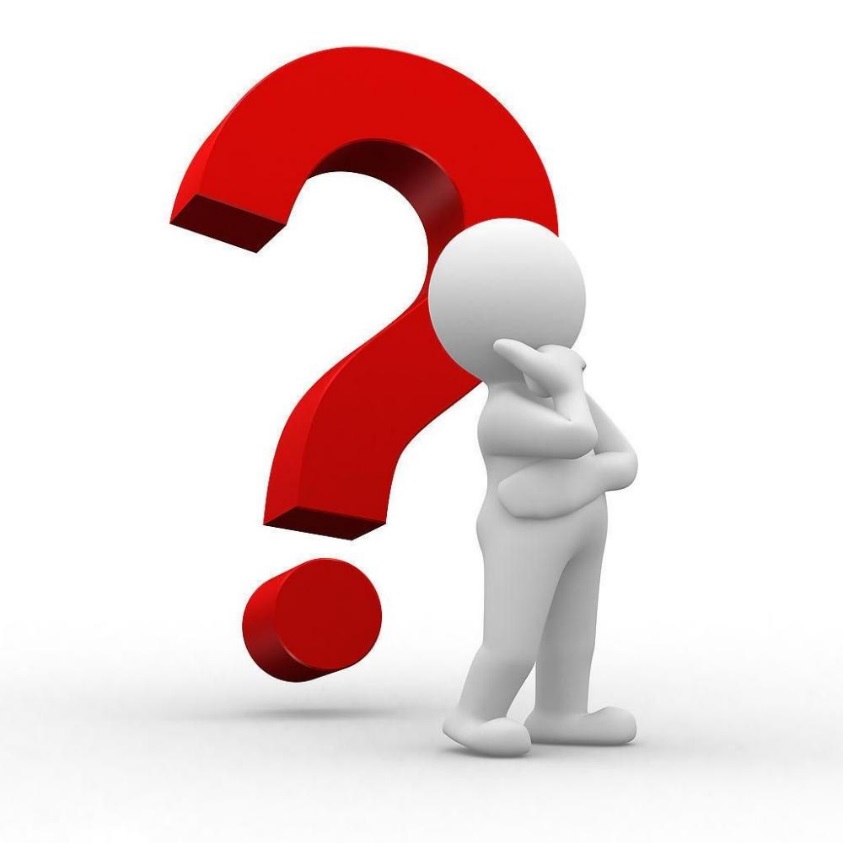 [Speaker Notes: So how do leaders learn whether there is a compelling cause, whether the climate is right and what chunk to take on first?

They use their inquiry skills. Inquiry also helps leaders better understand the motivations and priorities of the other stakeholders, and what it will take to build trust among those stakeholders.

Inquiry is an essential skill to exercise collaborative leadership. Inquiry is an approach to leadership that is about emergent ideas and ways vs. traditional top-down hierarchical “pull” of standard organizational leadership.]
Compelling Questions
Inspire creativity
Improve decision-making
Create a learning opportunity
Direct focus
Engage others
Influence thinking
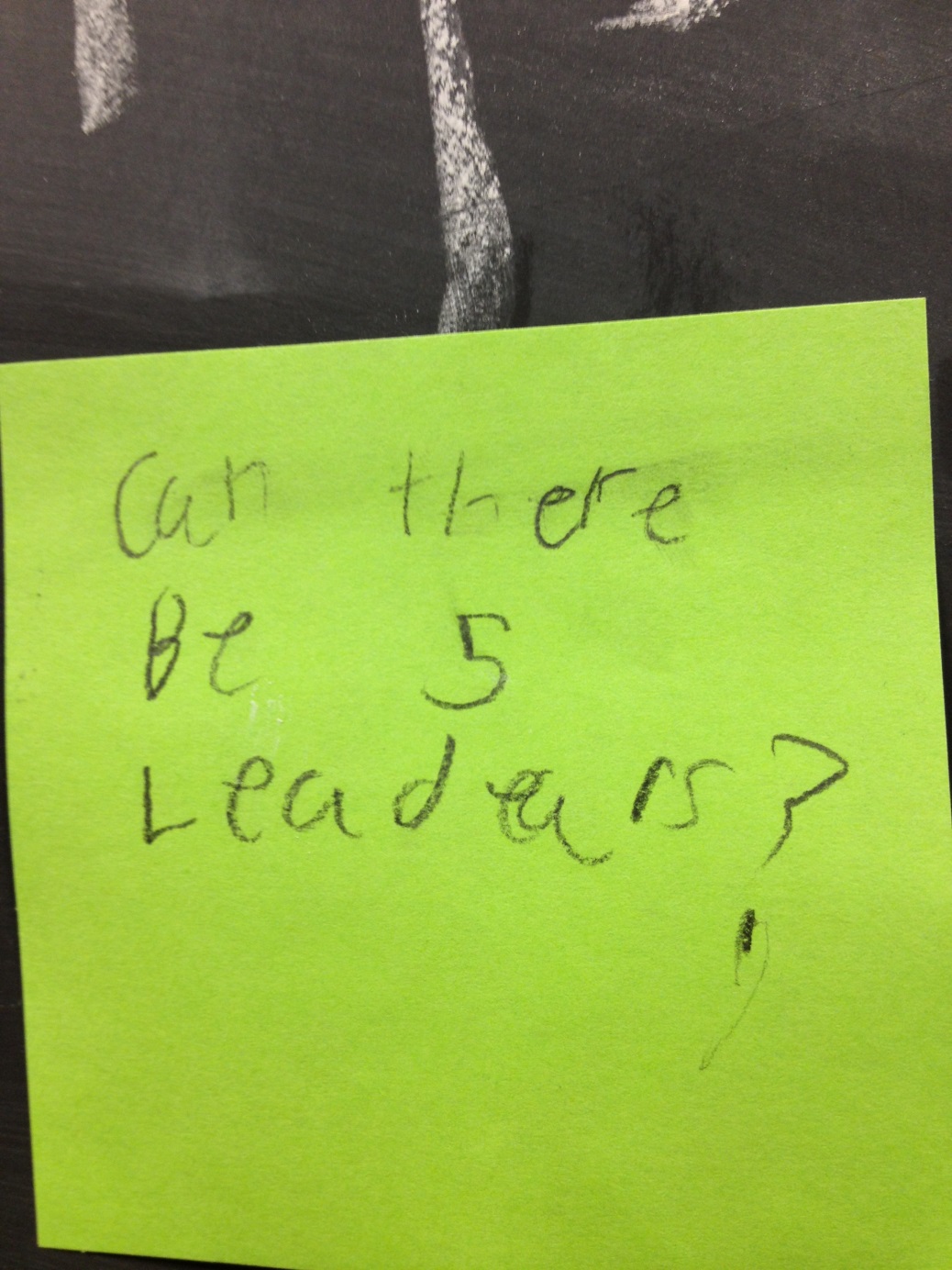 [Speaker Notes: There are many elements to inquiry, but they all start with being able to ask compelling questions that surface the key issues that will either make collaboration possible or make it clear that the time isn’t right for collaboration.

Compelling questions aren’t just open ended questions. They are open-ended questions with a specific purpose. We can get better at asking compelling questions by practicing them.]
Compelling Questions
[Speaker Notes: Collaborative leaders use compelling questions to help stakeholders explore what is possible.
Collaborative leaders use them to invite stakeholders to engage in a process to  develop and achieve shared goals.]
Compelling Questions
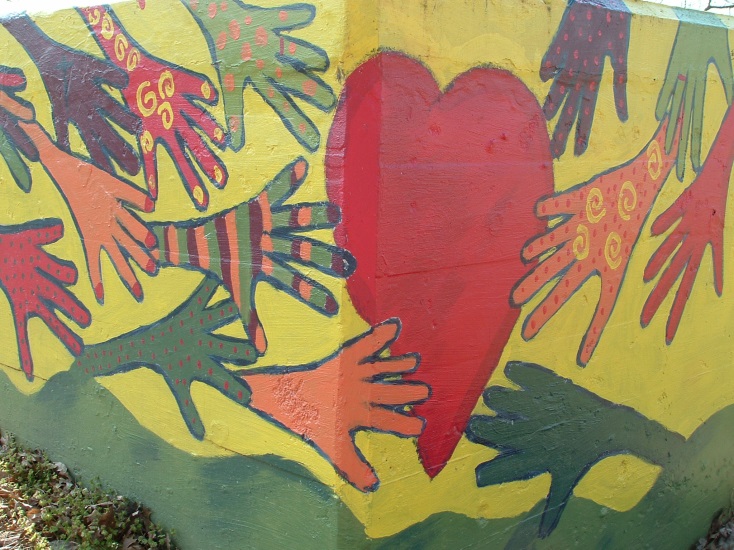 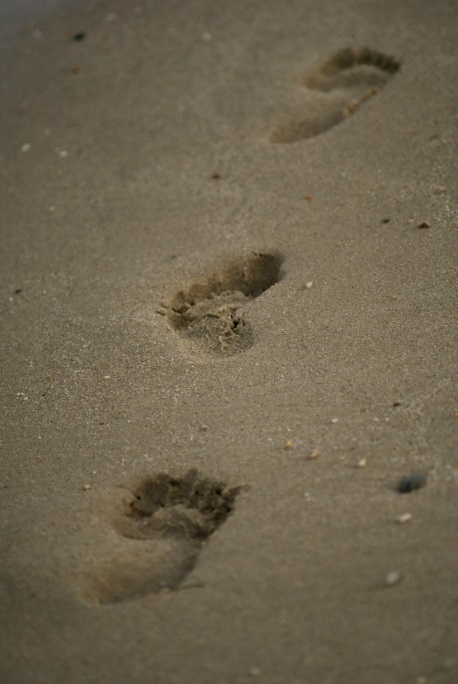 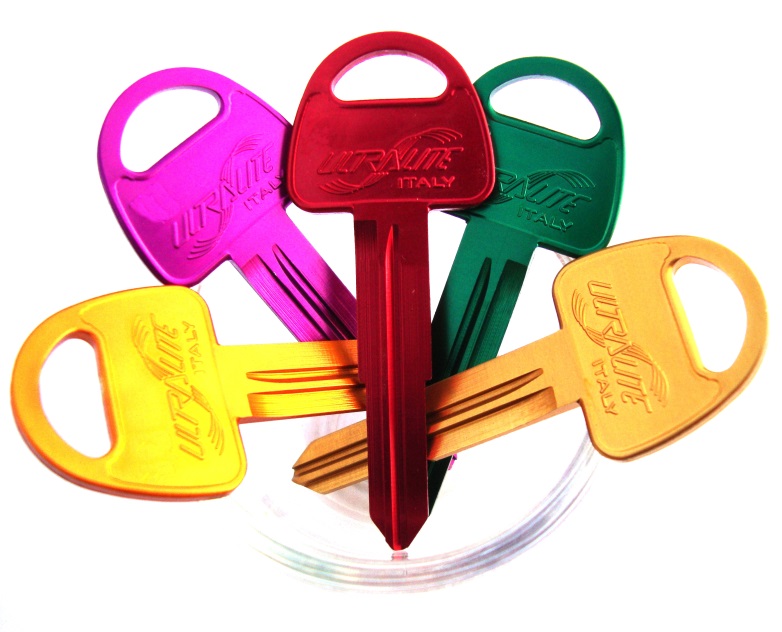 [Speaker Notes: Compelling questions help us develop the foundation for a shared understanding about the system and the respective perspectives of the players in the system.

Foundational: Explore what we value, what we desire and what assumptions need to be abandoned
Aspirational: Explore what will be different, what we will learn and what is possible
Procedural: Explore what conditions need to be in place, what would we do differently, what is missing

They help us explore what we could do together and what we aspire to achieve.

And they help us understand what will be necessary for stakeholders to take the risk of entering into a collaboration.]
Examples
What do you value the most about other stakeholders within the system?
How would you describe a highly functioning system?
When you’ve experienced positive change, how did stakeholders interact with each other?
[Speaker Notes: Help participants to practice asking compelling questions of each other and/or leaders with a track record of collaboration.]
Assess Context
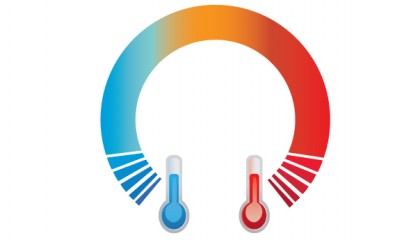 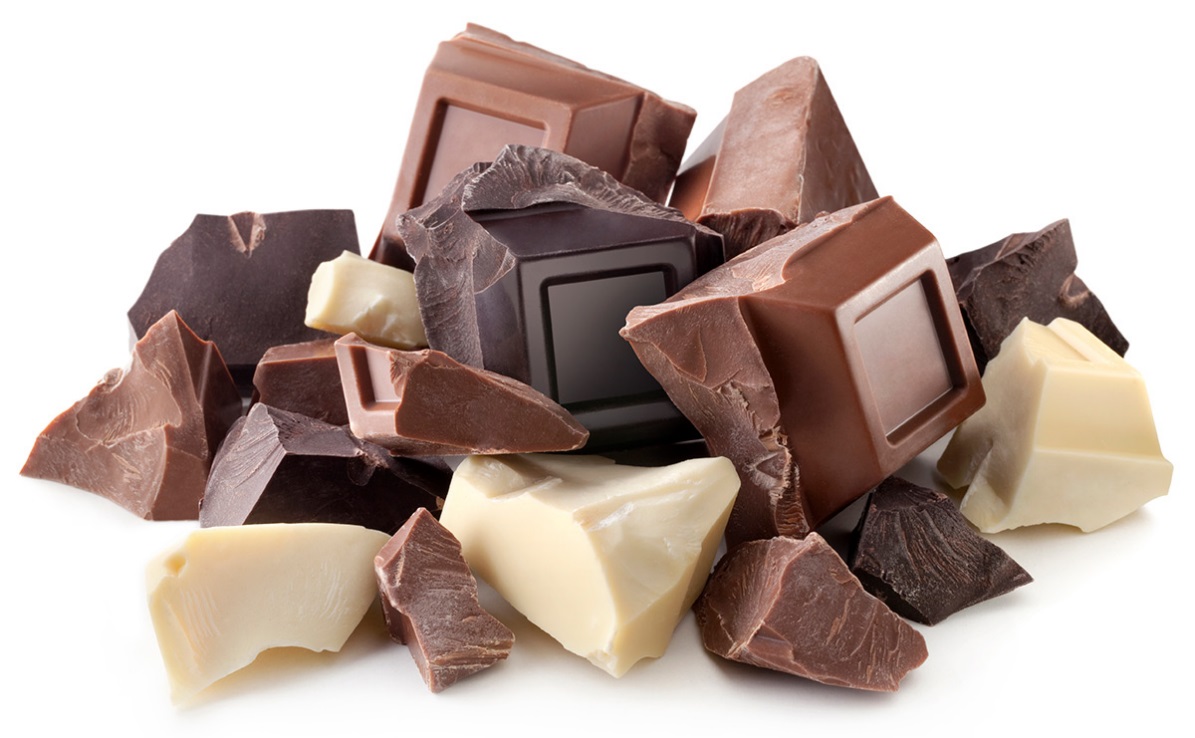 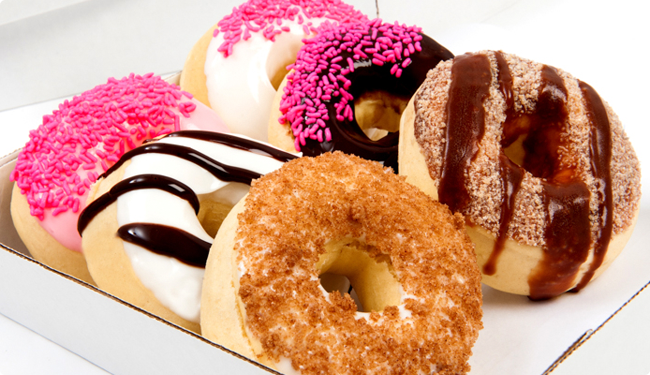 Climate
Chunkiness
Capacity
Grantmakers & Context
What are compelling questions that grantmakers could ask to:
Improve the climate for collaboration?
Identify the initial chunks for work?
Build support for collaboration capacity?
The Currency of Collaboration
[Speaker Notes: We also use compelling questions to better understand what it will take for stakeholders to trust each other enough to enter into a collaboration. Collaborations by their nature are risky propositions. We are much more willing to take a risk with those we trust. 

Trust is what makes collaboration possible. Collaborations move at the speed of trust.]
Collaboration & Trust
Other currencies of leadership are less relevant
Credibility & influence predicated on trust
Economic impact of trust
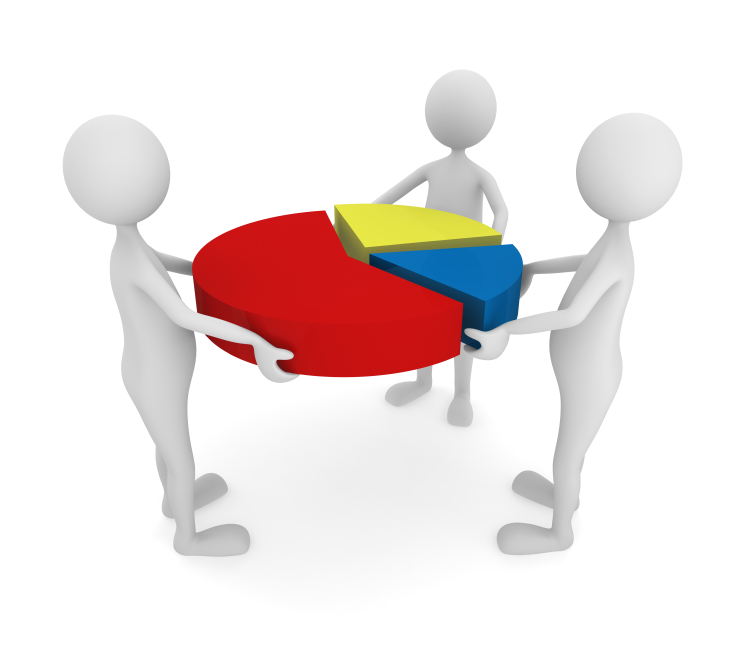 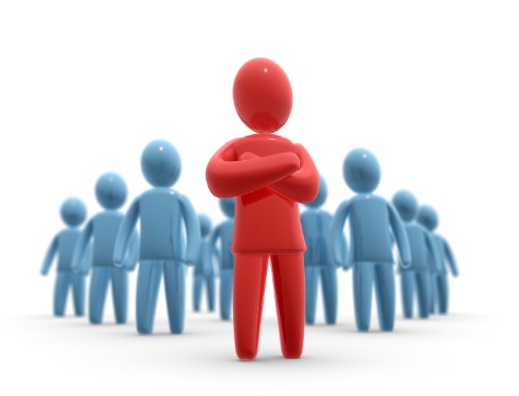 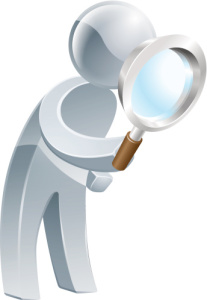 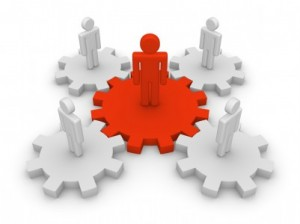 [Speaker Notes: Within complex systems power and authority are not nearly as relevant as is our ability to build trust so that we have more credibility and influence with other players in the system. Collaboration moves at the speed of trust – if there is low trust stakeholders spend valuable time checking up on each other. If there is high-degrees of trust stakeholders are willing to make more significant contributions to the collaboration effort; allowing the collaboration to go further, faster.]
Build Trust
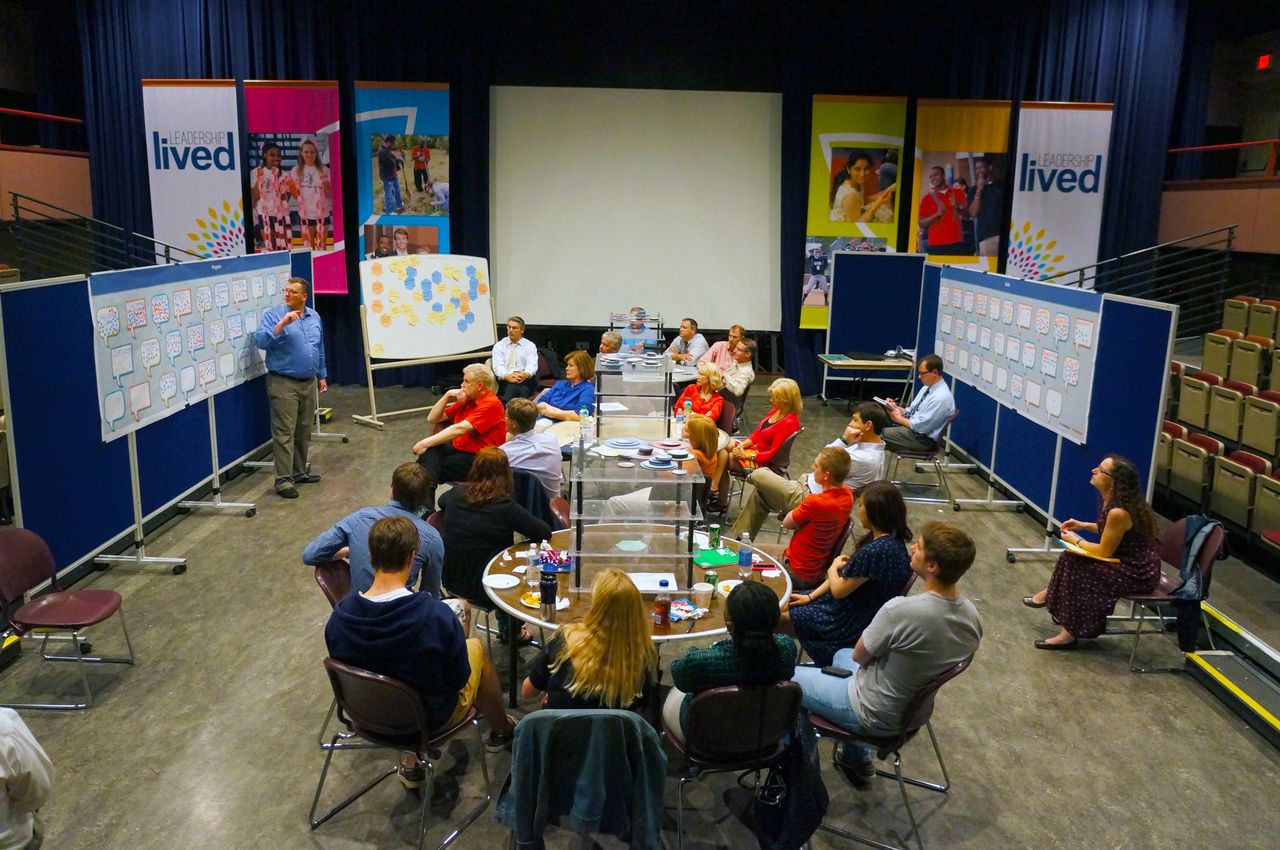 [Speaker Notes: Collaboration does require us to sit in a lot of meetings like this one. But we’ve learned that for these meetings to be productive they must be preceded by one-on-one sessions that are explicitly designed to build trust. Grantmakers that support collaborations should not only carve out time and resources for group convenings, but also assure there is sufficient time for leadership to build trust with each other.]
Build Trust
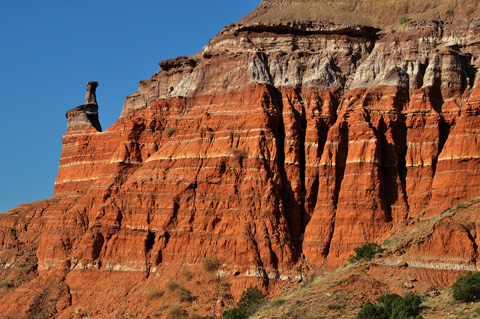 [Speaker Notes: Trust builds slowly over time; like sedimentary rock, but erodes precipitously. Broken trust lasts forever; unless it is restored through leadership.]
Key Elements to Building Trust
Behave predictably and consistently
 Communicate clearly
 Treat promises seriously
 Be forthright and candid 

Source: Kouzes & Posner
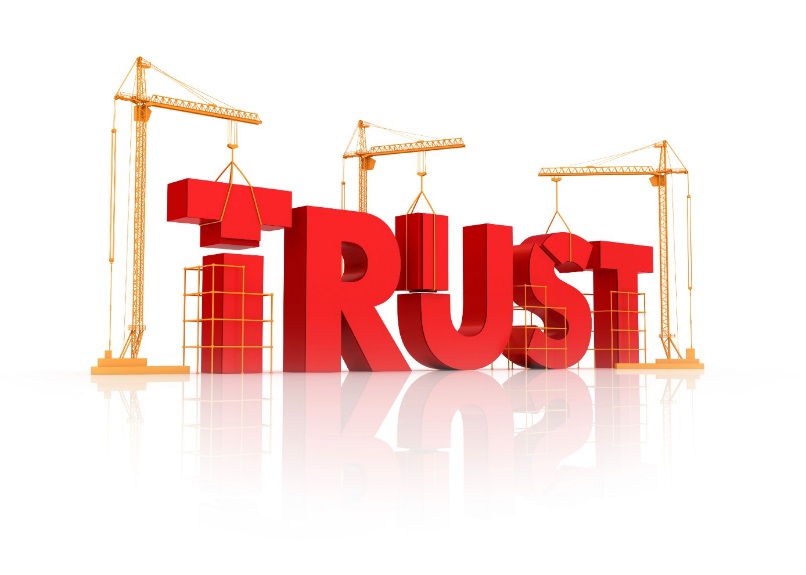 Grantmakers & Trust
Identify trust levels within system
Create space for trust to be built
Create capacity to build trust

What compelling questions need to be asked about your organization’s role in building trust?
[Speaker Notes: Exercises can help us better understand and appreciate the value of trust.

We can ask compelling questions of proven collaborative leaders to understand what it takes to move from a low to a high trust environment.]
Back Home
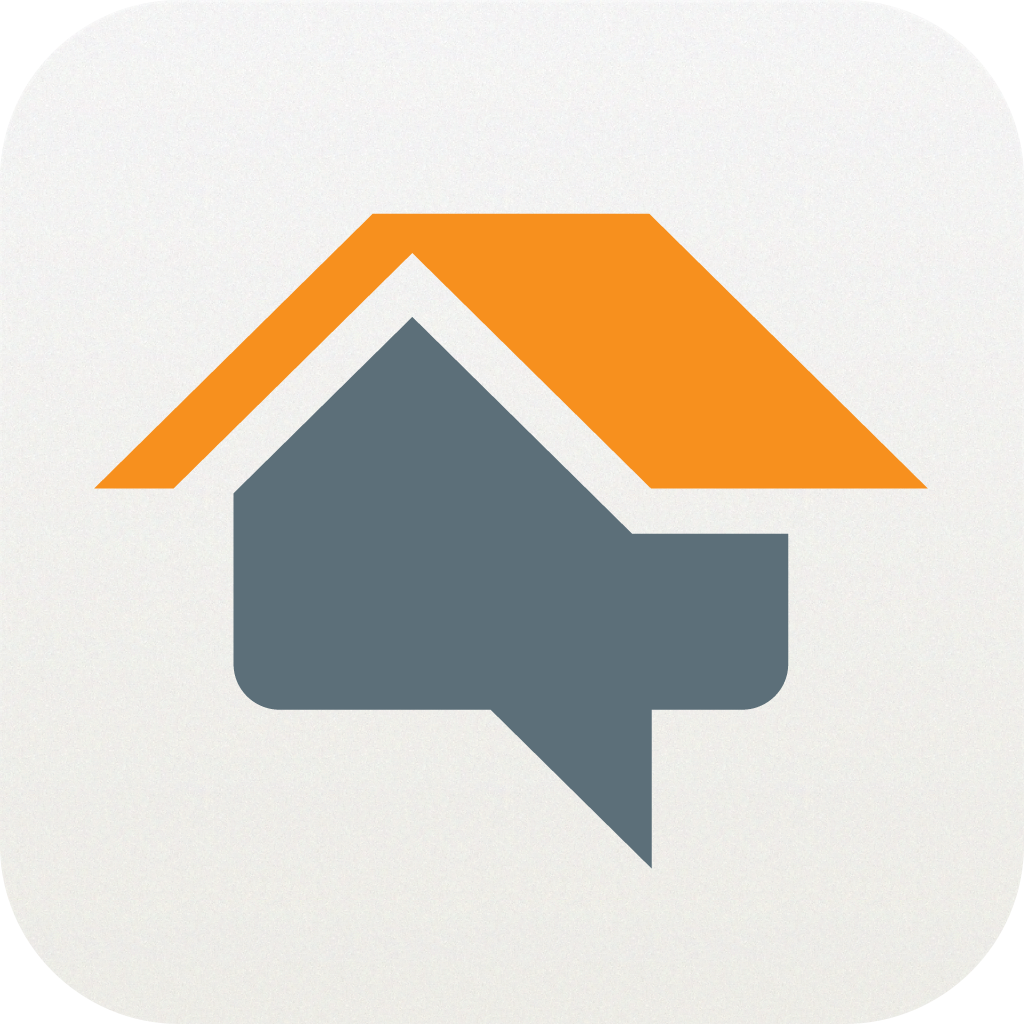 Contact Us
Mark Schefflermscheffler@leadershipakron.org@mschefflerakron

Marcy Levy Shankmanmshankman@cleveleads.org@Shankmaneil

Chris Thompsoncthompson@thefundneo.org
   @ccarsonthompson